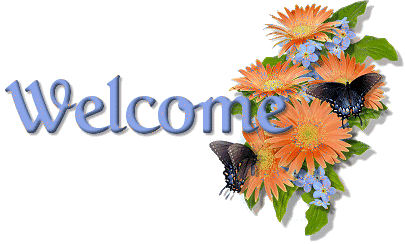 পরিচিতি
মোঃ শামসুদ্দোহা 
 সহকারী শিক্ষক (ইংরেজী) 
 গাংগোর উচ্চ বিদ্যালয় 
নিয়ামতপুর, নওগাঁ।  
shamshzoha@gmail.com
বিষয়ঃ তথ্য ও যোগাযোগ প্রযুক্তি 
শ্রেণীঃ নবম-দশম   
অধ্যায়ঃ পঞ্চম  
সময়ঃ ৫০ মিনিট
নিচের ছবিগুলো লক্ষ্য করঃ
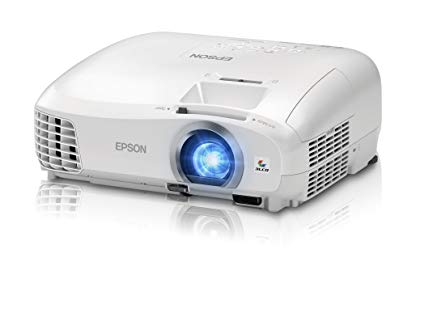 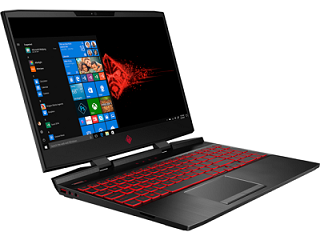 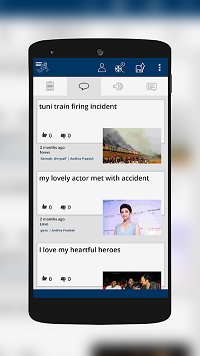 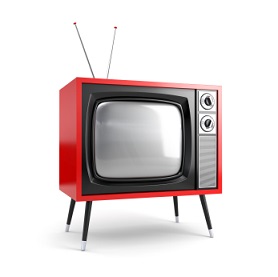 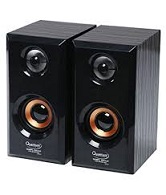 বলতে পারো এগুলো কিসের ছবি?
এগুলো হচ্ছে বিভিন্ন ধরনের মিডিয়ার ছবি।
তাহলে আজকের পাঠ হচ্ছে ..................
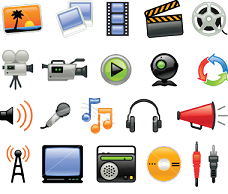 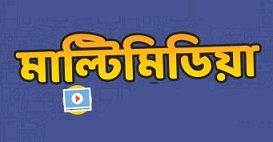 শিখনফল
এই পাঠ শেষে শিক্ষার্থীরা .........

মাল্টিমিডিয়ার সংজ্ঞা দিতে পারবে।
মাল্টিমিডিয়ায় মাধ্যম গুলো সম্পর্কে লিখতে পারবে।
মাল্টিমিডিয়ার ব্যবহার বর্ণনা করতে পারবে।
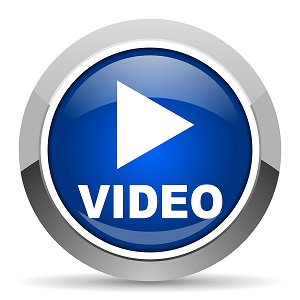 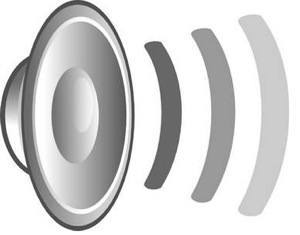 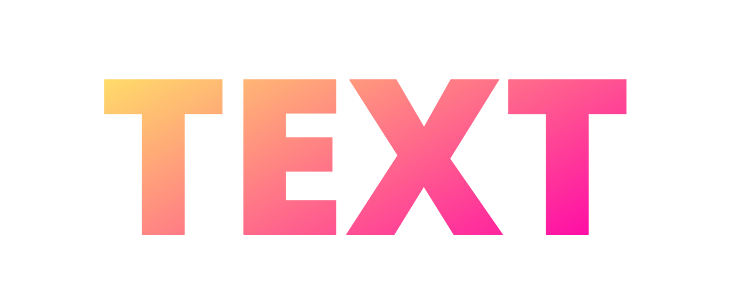 টেক্সট
অডিও
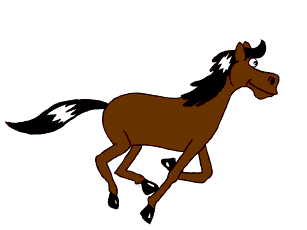 ভিডিও
অ্যানিমেশন
মাল্টি শব্দের অর্থ বহু আর মিডিয়া শব্দের অর্থ মাধ্যম অর্থাৎ মাল্টিমিডিয়া শব্দের অর্থ বহুমাধ্যম। কোন বিষয়কে উপস্থাপনের জন্য টেক্সট, অ্যানিমেশন, অডিও এবং ভিডিও এর সমন্বিত রূপকে মাল্টিমিডিয়া বলে।
একক কাজ
সময়ঃ 
৩ মিনিট
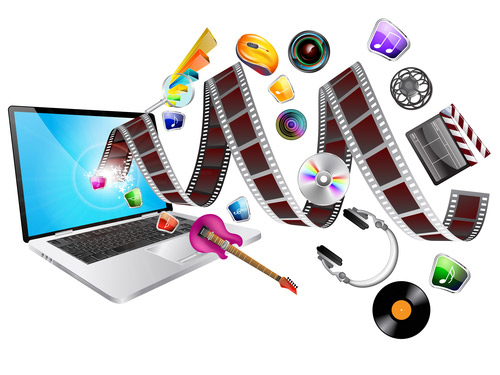 মাল্টিমিডিয়া কি?
মাল্টিমিডিয়ার মাধ্যম সমূহ
ল্যাপটপ
সাউন্ড বক্স
কম্পিউটার
ট্যাবলেট ফোন
প্রজেক্টর
টিভি
মাল্টিমিডিয়ার প্রধান মাধ্যম সমূহ
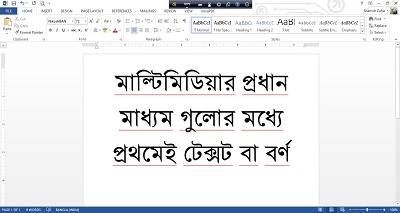 ১। টেক্সট বা বর্ণ
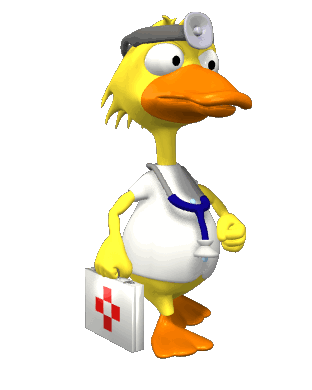 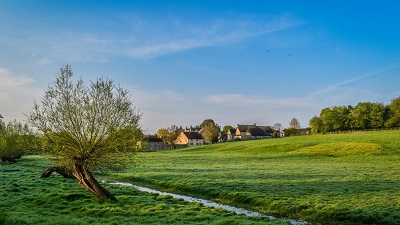 ২। চিত্র/অ্যানিমেশন
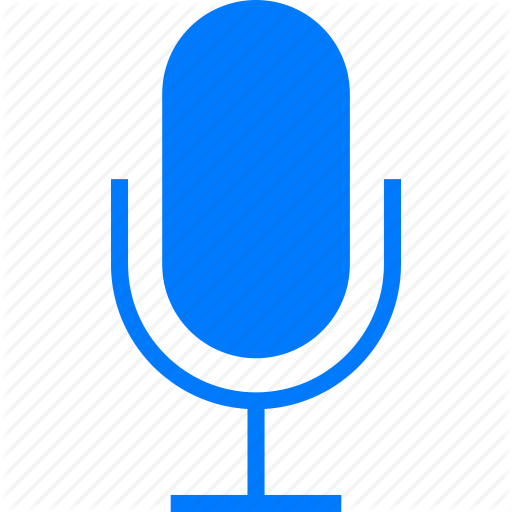 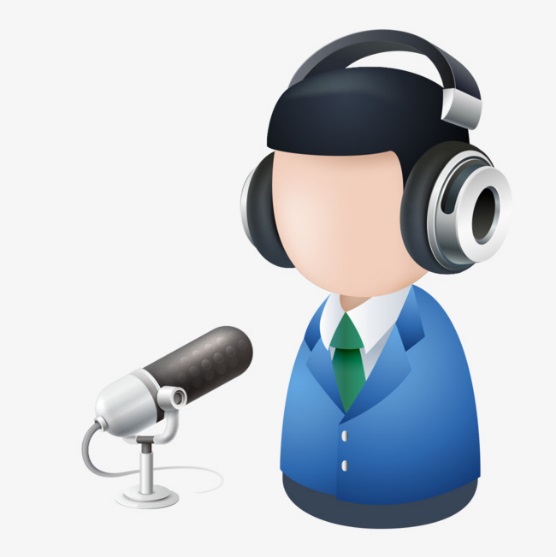 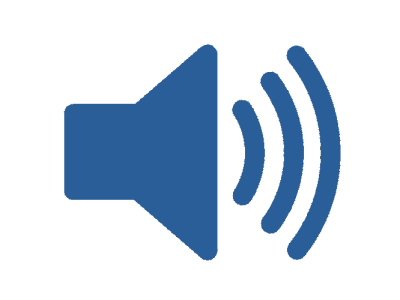 ৩। অডিও বা শব্দ
৪। ভিডিও
জোড়ায় কাজ
সময়ঃ 
৬ মিনিট
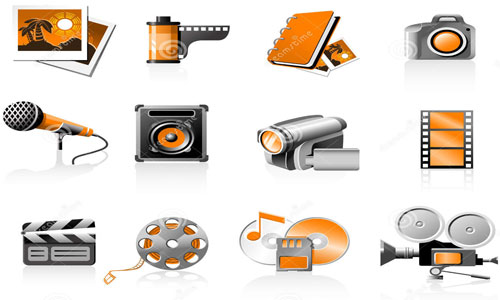 তোমাদের খাতায় মাল্টিমিডিয়ায় ব্যবহৃত মাধ্যমগুলো সম্পর্কে লিখ।
মাল্টিমিডিয়ার ব্যবহার
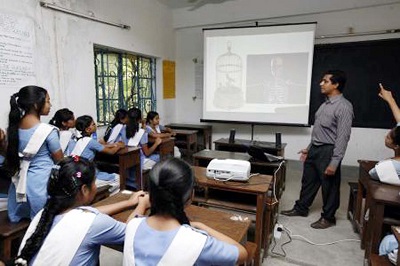 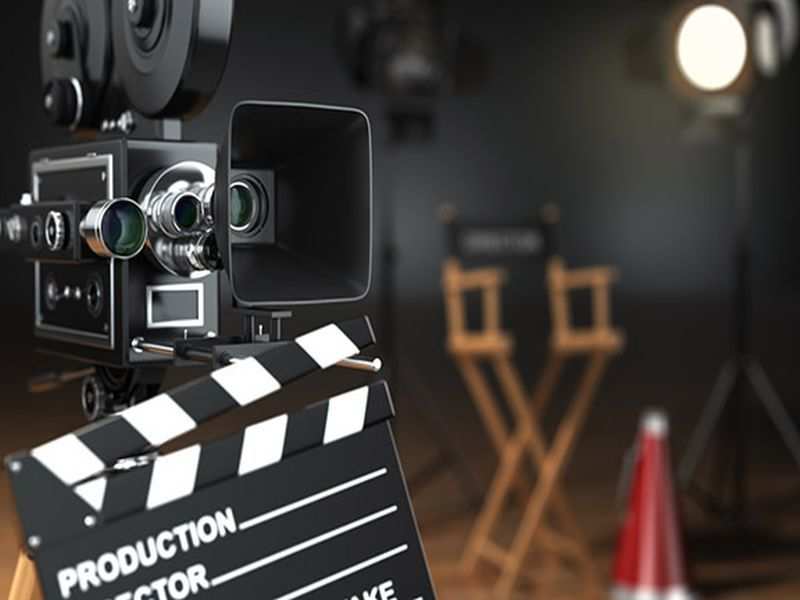 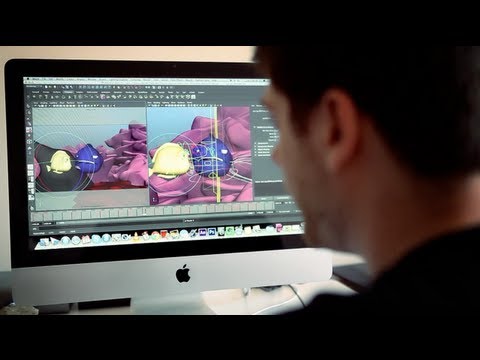 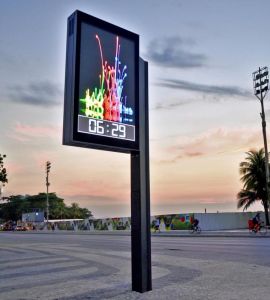 শিক্ষাক্ষেত্রে মাল্টিমিডিয়ার ব্যবহার
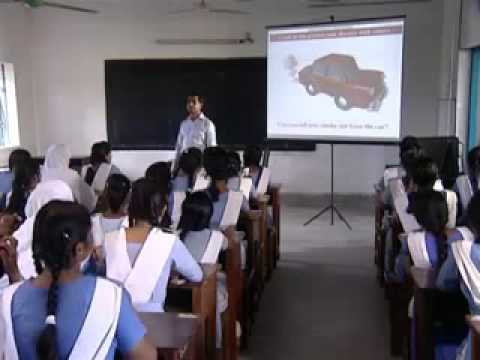 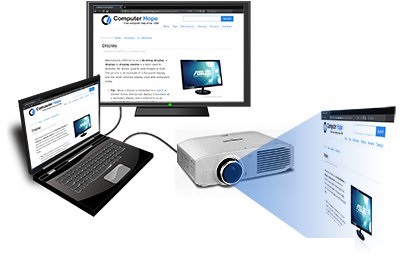 মাল্টিমিডিয়া ক্লাসরুম
ল্যাপটপ ও প্রজেক্টর
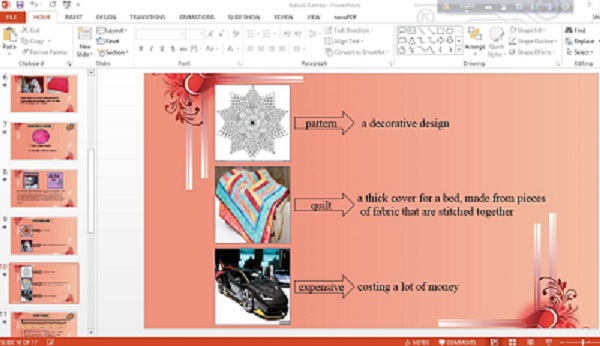 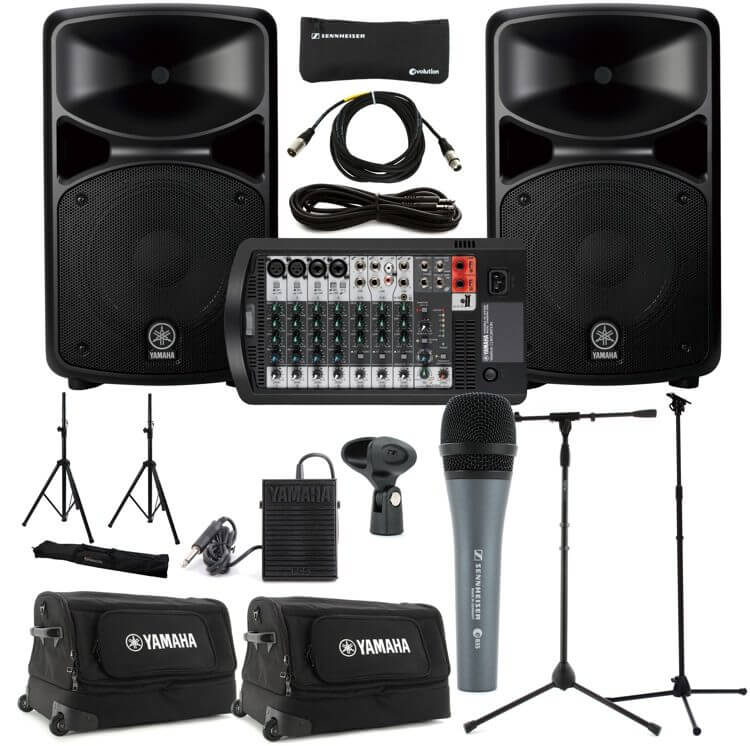 ডিজিটাল কন্টেন্ট
সাউন্ড সিস্টেম
বিনোদনে মাল্টিমিডিয়া
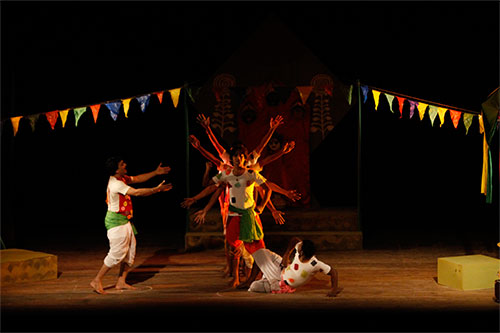 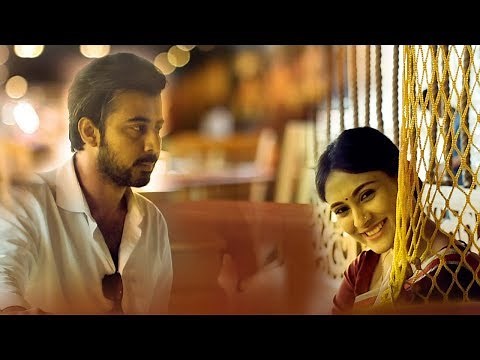 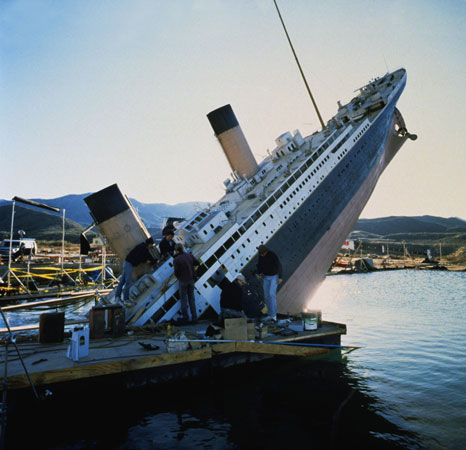 সিনেমা ও নাটককে প্রাণবন্ত করতে মাল্টিমিডিয়ার সাহায্যে স্পেশাল ইফেক্টের ব্যবহার
বিজ্ঞাপন ও ডিজিটাল প্রকাশনায় মাল্টিমিডিয়া
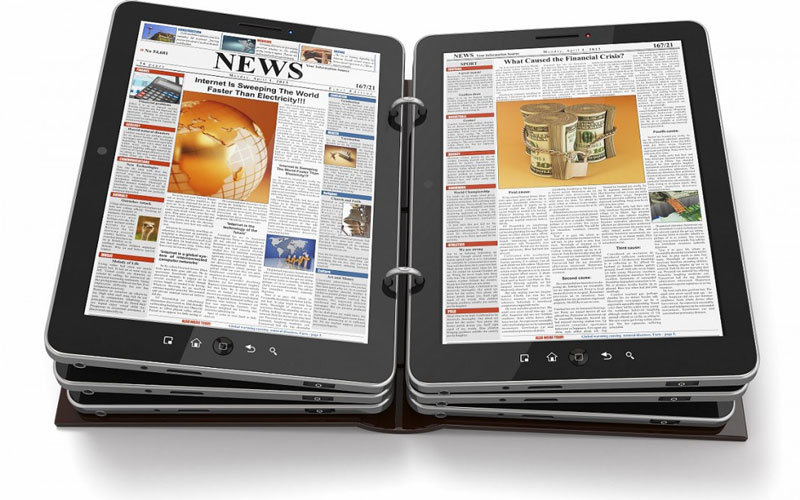 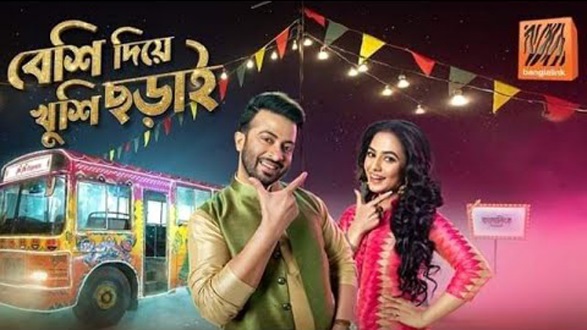 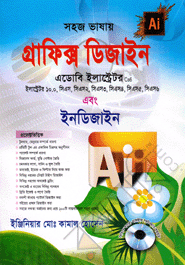 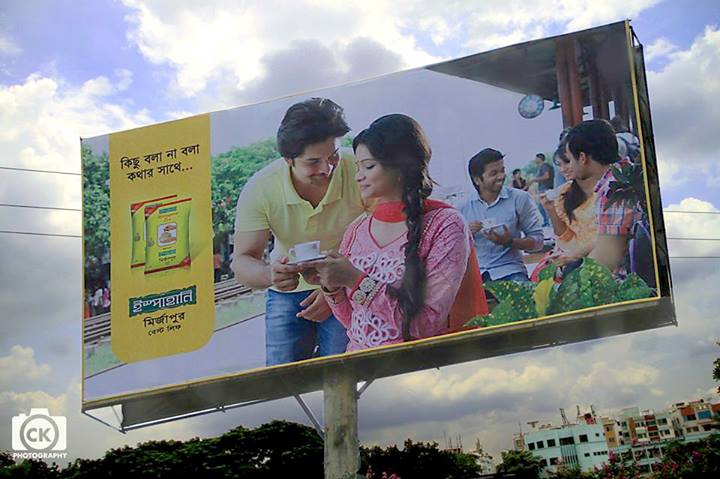 সফটওয়্যার ও গেমস এ মাল্টিমিডিয়ার ব্যবহার
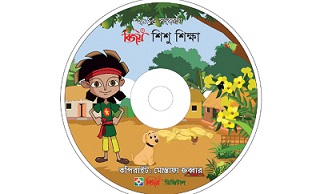 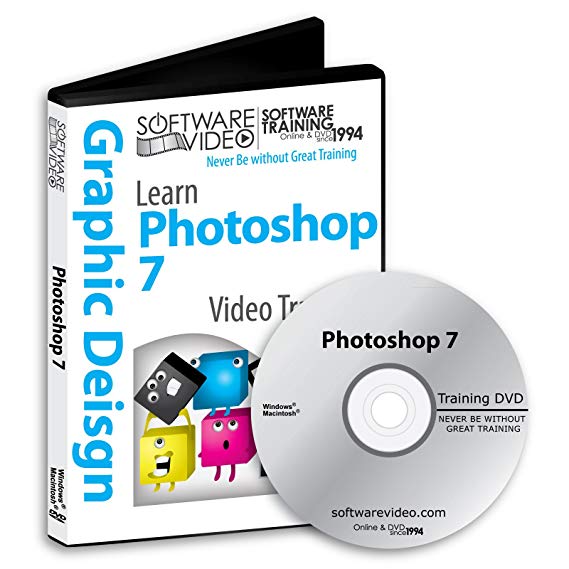 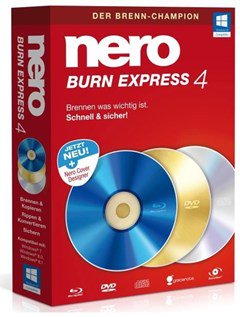 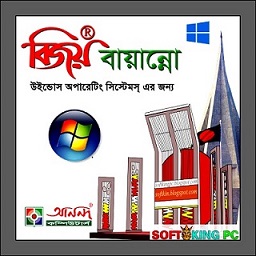 মাল্টিমিডিয়া সফটওয়্যার
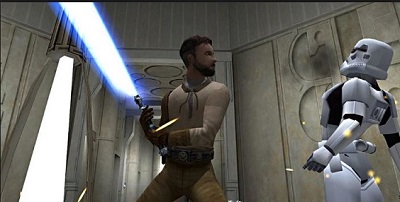 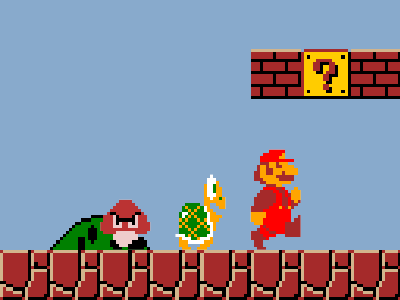 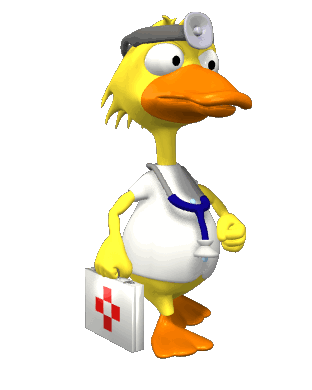 কম্পিউটার গেমস বা ভিডিও গেমস গুলোতে মাল্টিমিডিয়ার 
ব্যাপক ব্যবহার শুরু হয়েছে।
দলীয় কাজ
সময়ঃ 
১০ মিনিট
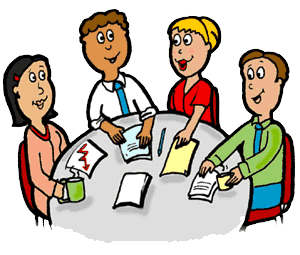 আমাদের দৈনন্দিন জীবনে মাল্টিমিডিয়া ব্যবহারের ক্ষেত্র গুলি বর্ণনা কর।
মূল্যায়ন
বাড়ির কাজ
“বর্তমান শিক্ষা ব্যবস্থায় মাল্টিমিডিয়া ব্যবহারের গুরুত্ব অপরিসীম” – 
তোমার উত্তরের স্বপক্ষে যুক্তি দাও।
সকলকে ধন্যবাদ